Ħajjitna Talba
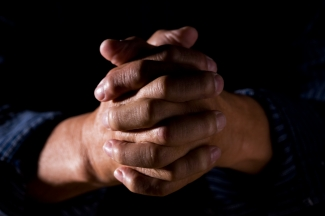 Kap 10: Infaħħru ‘l Alla f’Talbna
Lezzjoni 9
Paul A. Rapa
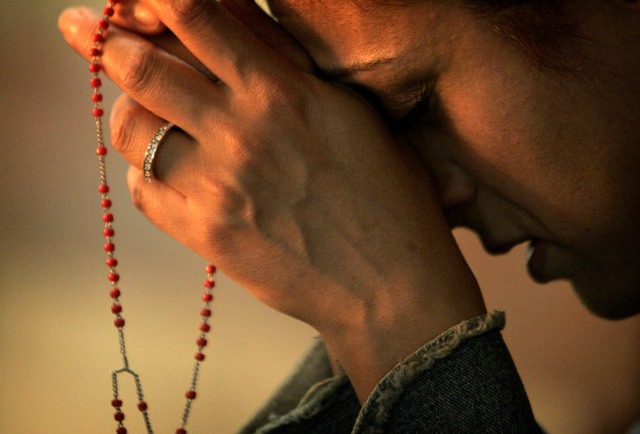 L-aktar ħaġa importanti fit-talb mhux id-diskors li ngħidu imma li nitolbu bil-qalb.
Lil Alla nkellmuh bħala s-Sid u l-Ħallieq tagħna. Quddiemu ninxteħtu għarkopptejna nadurawh.
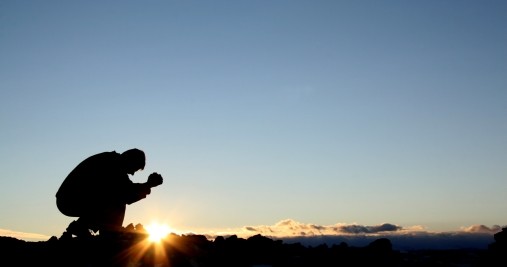 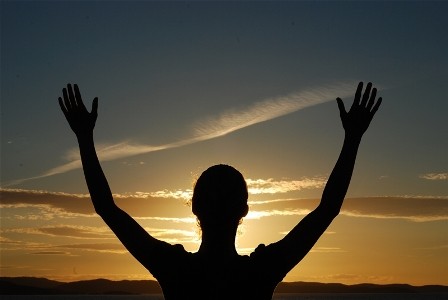 Lil Alla nkellmuh bħala l-Missier tagħna. Ngħidulu grazzi talli jieħu ħsiebna. Inqumu bil-wieqfa u ngħollu jdejna ‘l fuq.
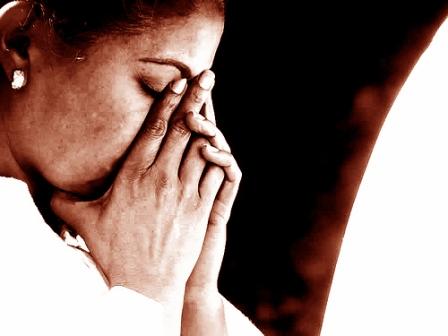 Lil Missierna tas-sema ġieli nitolbuh xi grazzja speċjali li jkollna bżonn.
Lil Alla nitolbuh maħfra ta’ ħtijietna. Inbaxxu rasna u nħabbtu fuq sidirna bl-umiltà u bl-indiema.
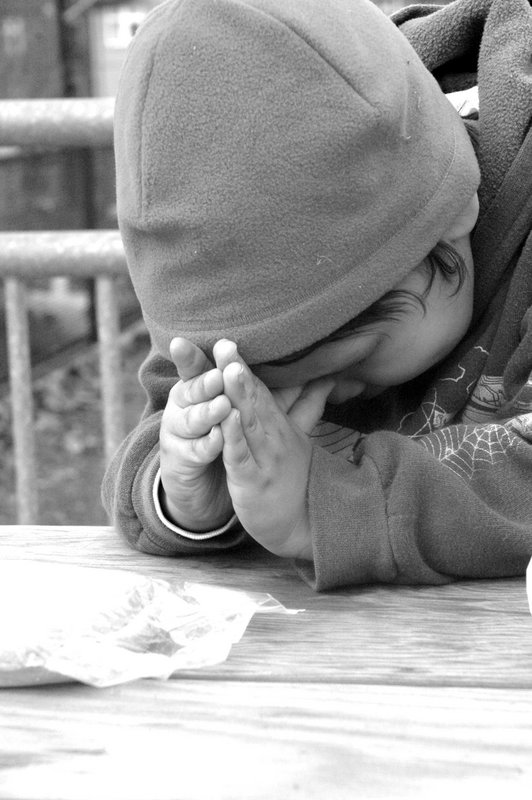 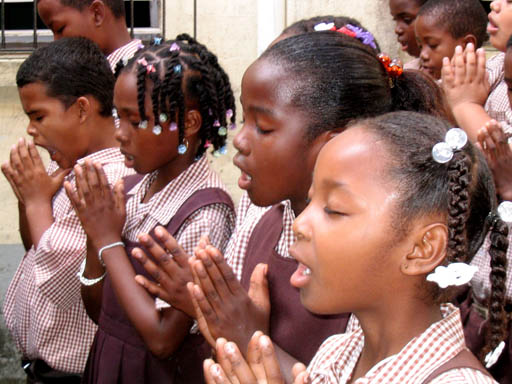 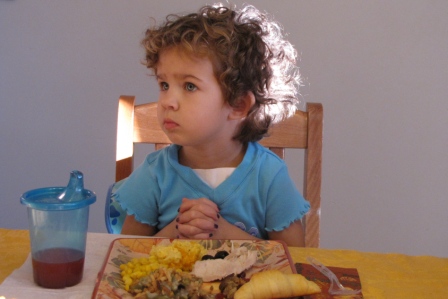 Lil Alla għandna niftakru fih f’kull ħin tal-ġurnata.
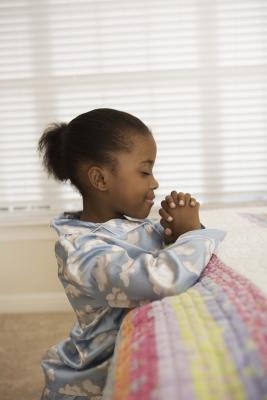 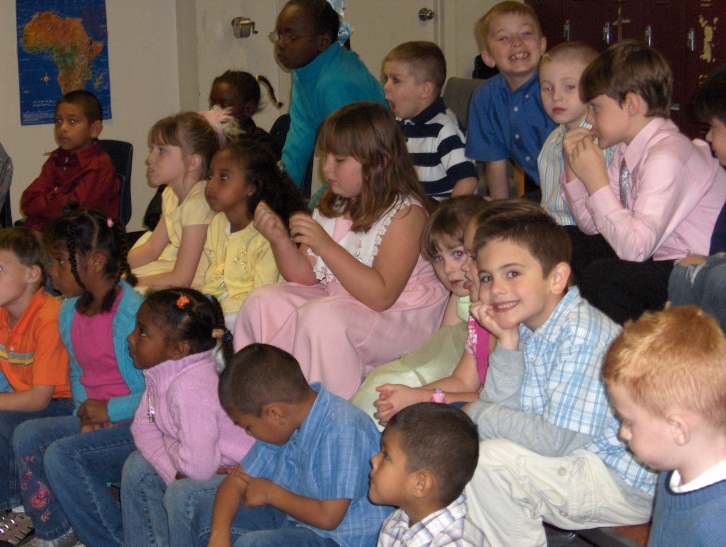 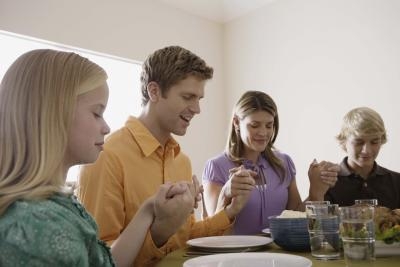 Aħna ma nitolbux biss waħidna imma wkoll fi grupp.
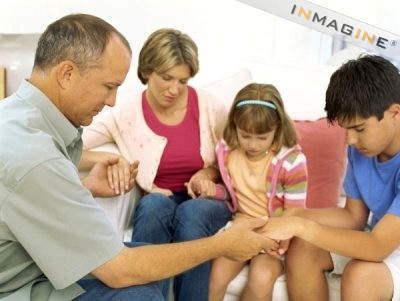 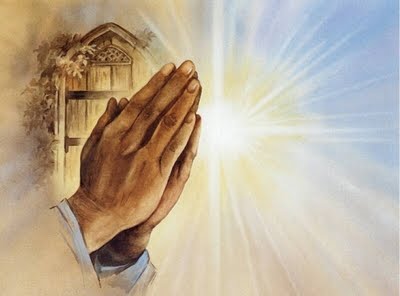 L-Ispirtu s-Santu jgħinna nitolbu kif jixraq lil Alla. Huwa jdawwal moħħna, iqanqlilna qalbna u jitlob magħna.
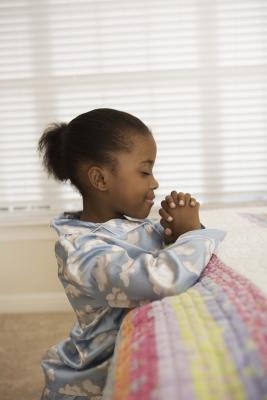 Tmiem